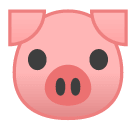 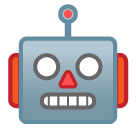 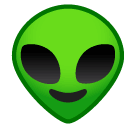 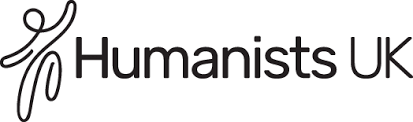 Sentientism
Evidence, reason, compassion